Sexual Violence
Learning Intention
Students learn what constitutes commercialization of sexuality, sexual exploitation, and abusive relationships.
Success Criteria
Students will be able to identify advertisements which commercialize sexuality.
Students will be able to describe strategies to prevent sexual violence and abusive relationships.
Commercialization of Sexuality
Pornography

Pop-culture

Business

Advertising
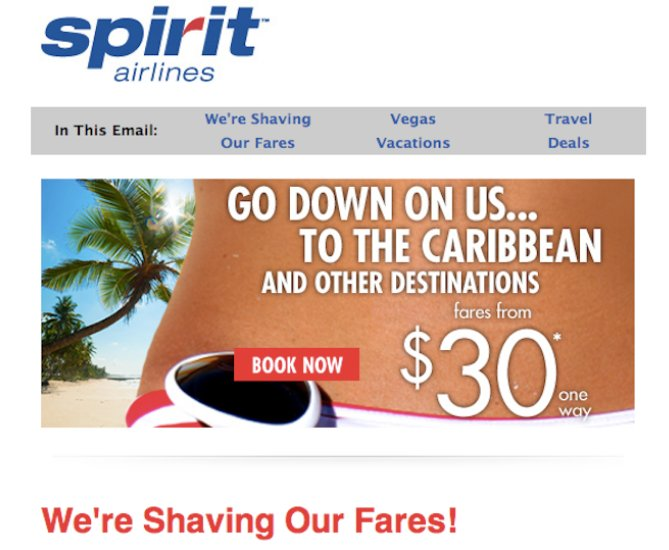 Commercials
https://mrnadler.weebly.com/erc-202.html
Sexual Exploitation
What is sexual exploitation?
Sexual Exploitation
What is a sex worker? How might this be considered sexual exploitation?


Can sex work be empowering?
Assignment
Find a non-video advertisement which commercializes sexuality.
Write a brief description of how the ad commercializes sexuality       (25-50 words)
Preventing Sexual Violence/Abusive Relationships
Richard Humphrey

Attitudes
Behaviors
Strategies
13 Reasons Why
Reimagine Hannah Baker’s experience at the party if she had taken a pre-emptive measure against sexual assault. What would you do after being assaulted as Hannah was? Explore positive and negative consequences of your chosen action. 400-600 words.

Follow the rubric.